ЗВІТ  РОБОТИ БІБЛІОТЕКИ
С. РАКІВЧИК
2024
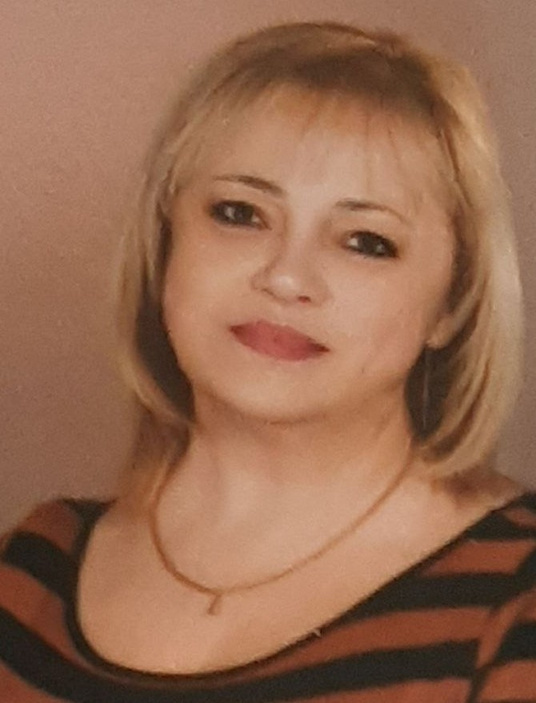 Бібліотека-філія с. Раківчик – культурно-освітня, інформаційна установа, центр бібліотечно-бібліографічного обслуговування дітей, підлітків та дорослих. 

Місія бібліотеки – забезпечення доступу до інформації культурних та освітніх ресурсів, підтримці читання та саморозвитку, а також сприянні розвитку  громади через організацію заходів і збереження місцевих традицій.

Бібліотечний фонд бібліотеки налічує  4838 примірників друкованої продукції. Для послуг користувачів є безкоштовна зона WI-FI. Також бібліотека надає послуги ксерокопіювання та друку.
Кількість зареєстрованих читачів - 514
Кількість відвідувань - 5065
Книговидача - 10158
Провідний бібліотекар 
Мирослава Андрусяк
Основні напрямки роботи:
-Інформаційно - біографічне обслуговування;
-Поширення культурної та освітньої інформації;
-Робота з читачами та навчання інформаційній грамотності;
-Збереження культурної спадщини;
-Збереження фонду.
Бібліо-арт «Простір
 відкритий для кожного”
Проектна діяльність
“ Літо з бібліотекою”
Літній табір 
“ Дзвіночки”
Соціокультурна діяльність
З метою залучення до книги, читання, популяризації послуг бібліотекою проведено 42 культурно-мистецьких заходи , з них 9 заходів проведено поза межами бібліотеки. 
Відвідування масових заходів становить 850 людей.
.
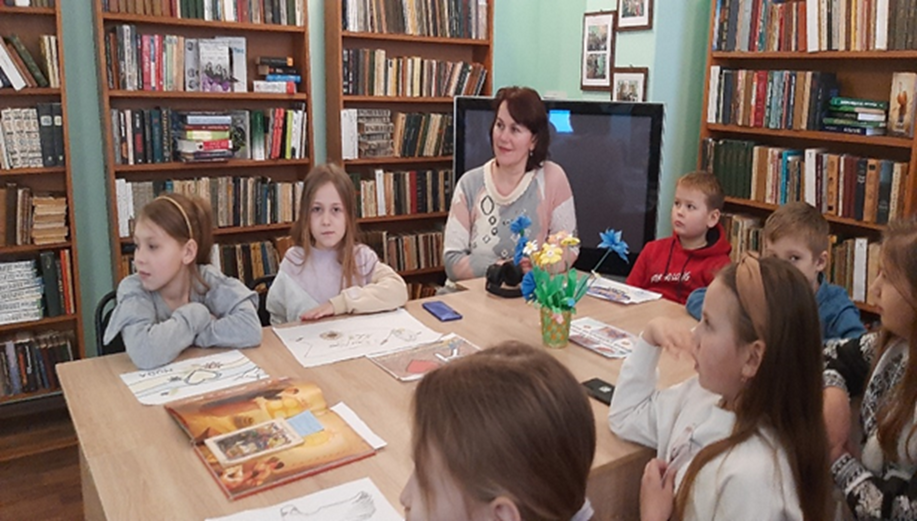 Мовознавча година 
“Наша мова калинова”
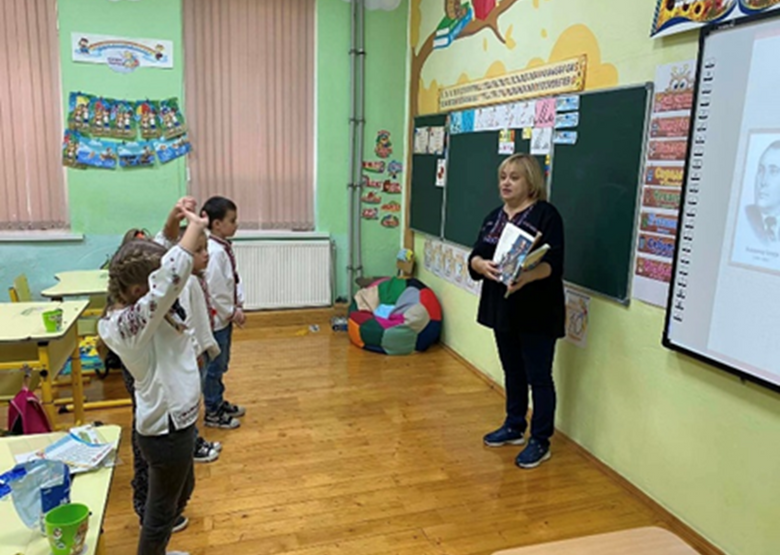 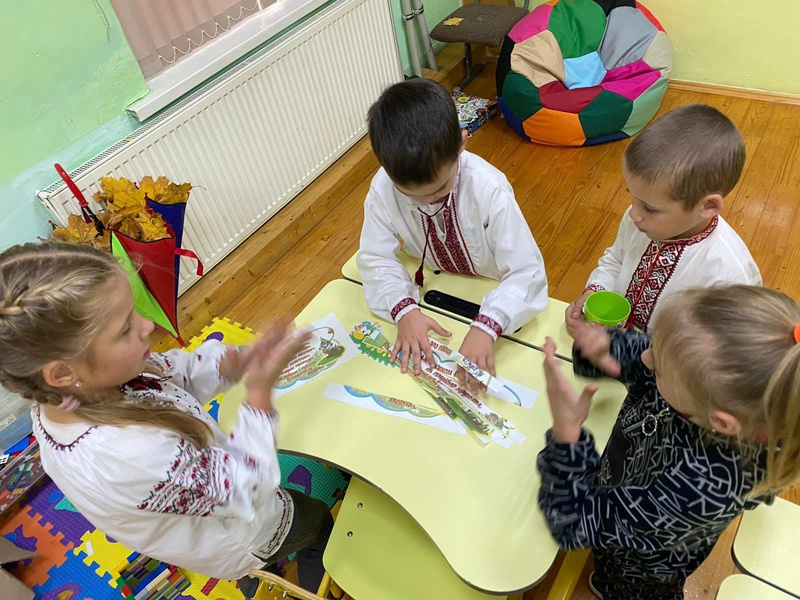 Бібліодесант 
“ Мова - духовне багатство народу”
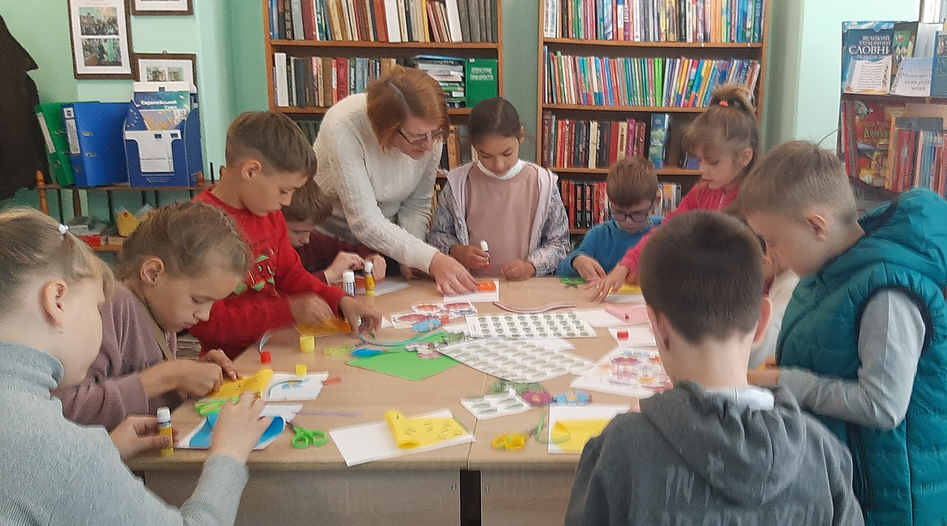 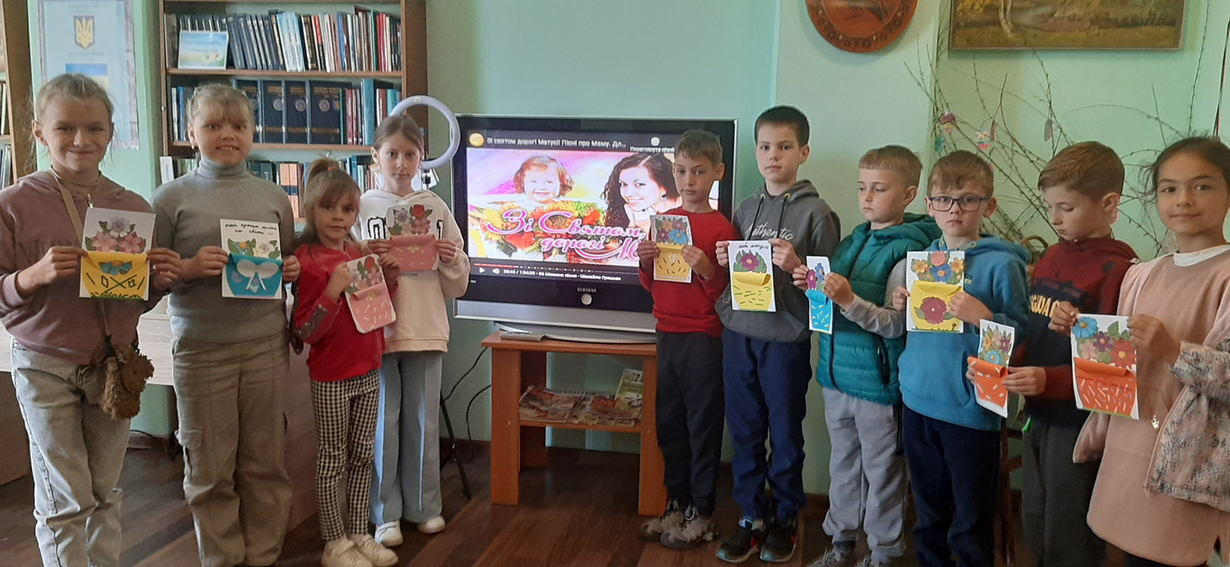 Майстерклас 
“Моїй улюбленій матусі”
Екскурсія 
“ Знайомство з бібліотекою”
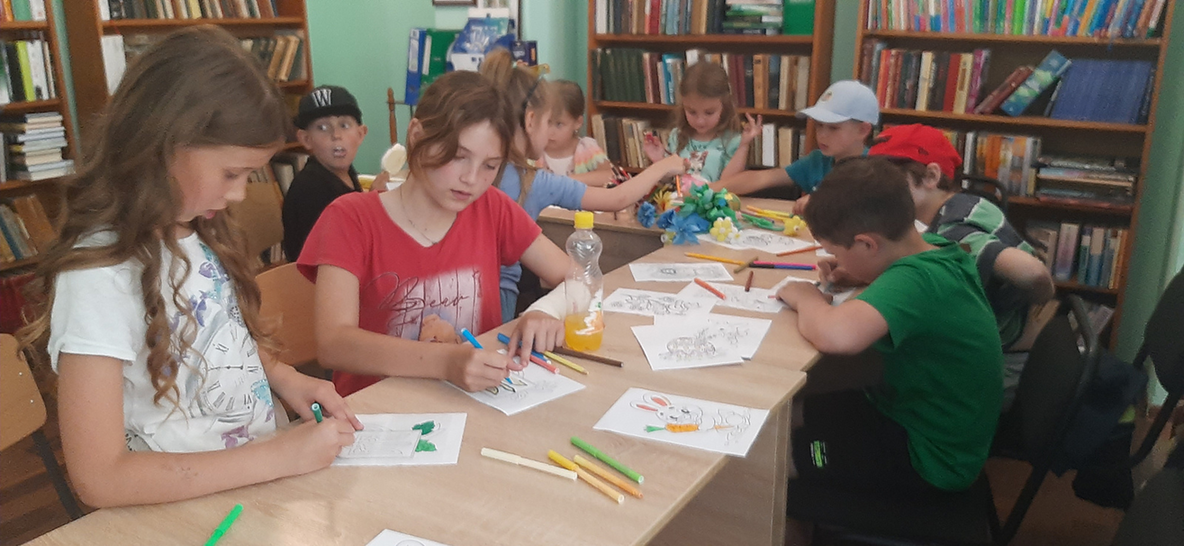 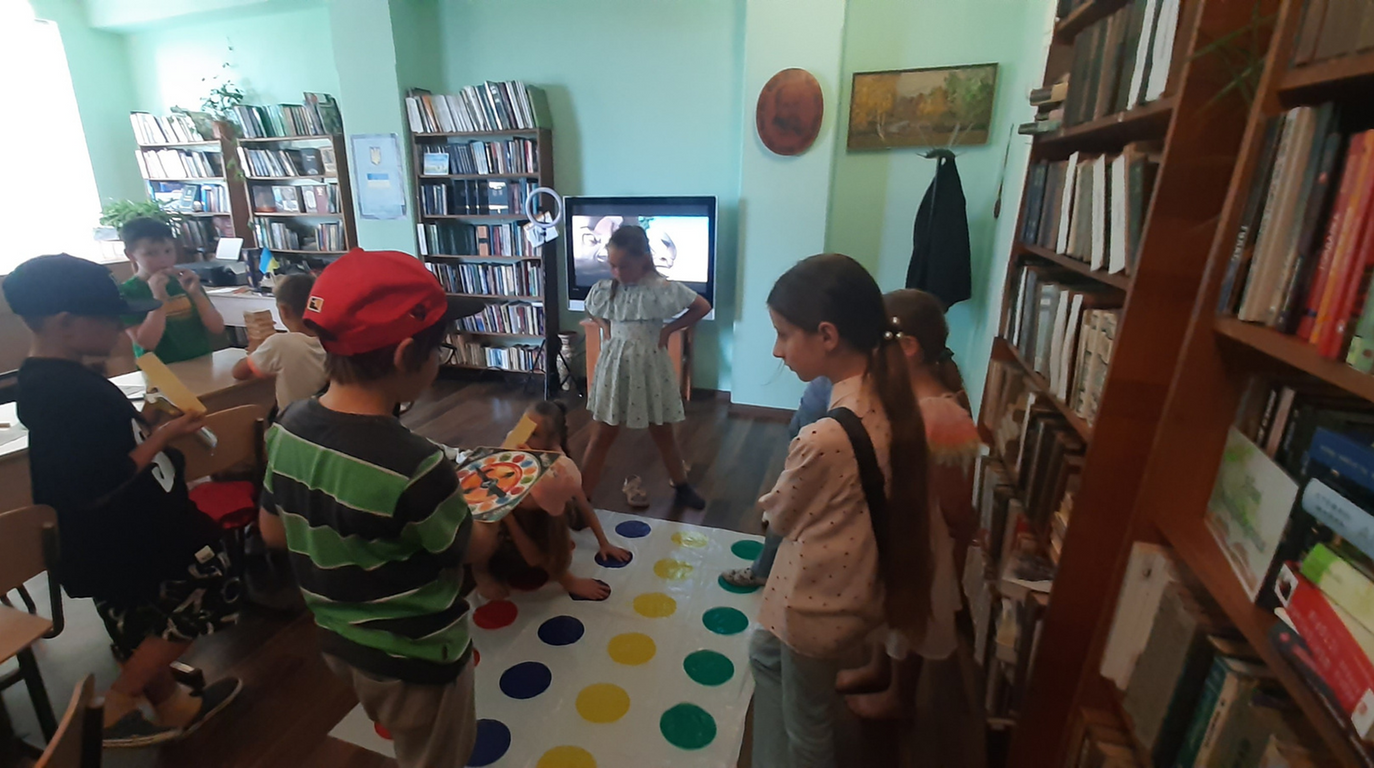 Ігротека
”Сонячний настрій дитинства”
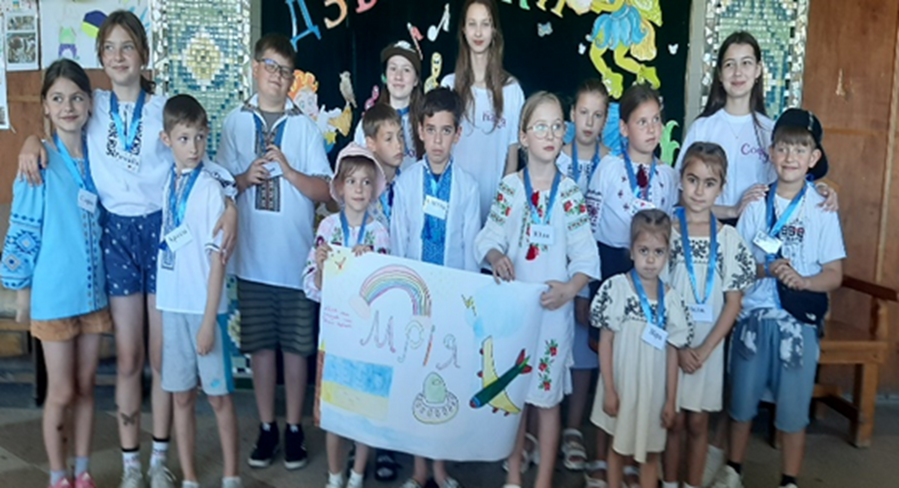 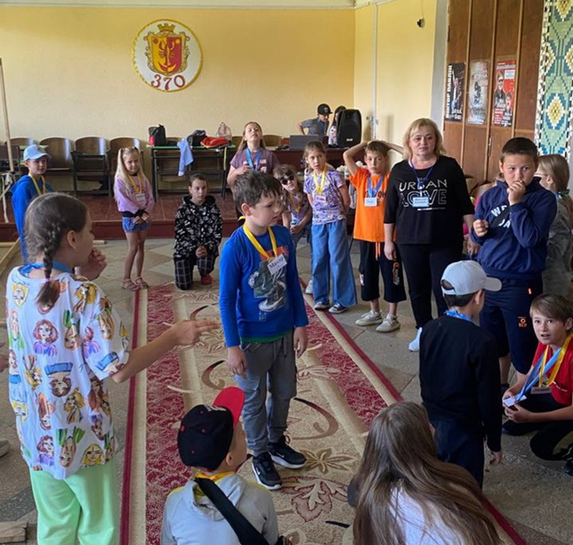 Літній табір
” Дзвіночки”
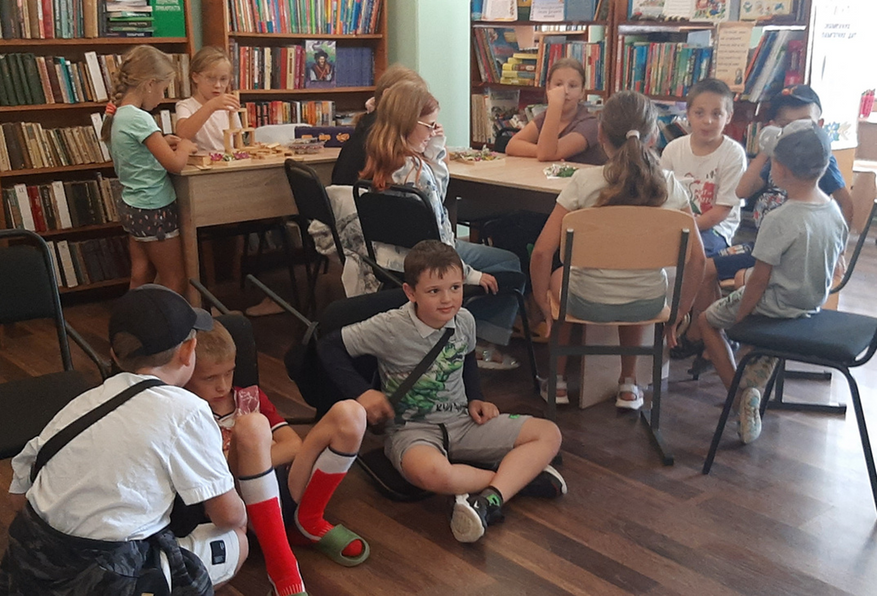 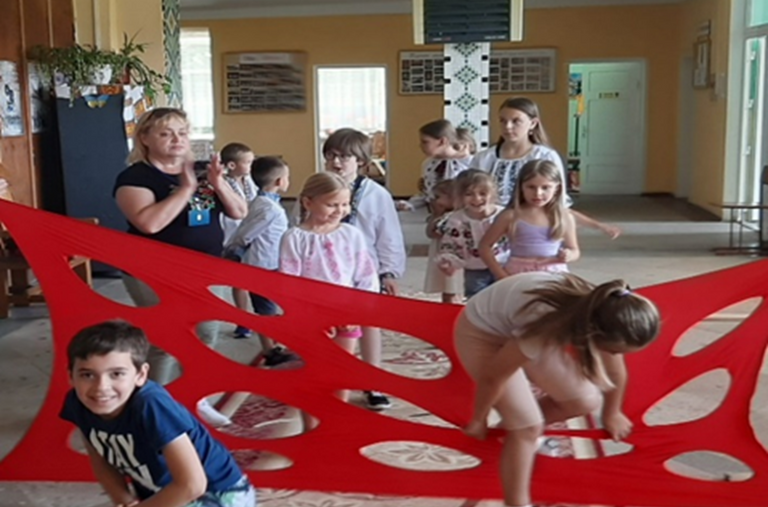 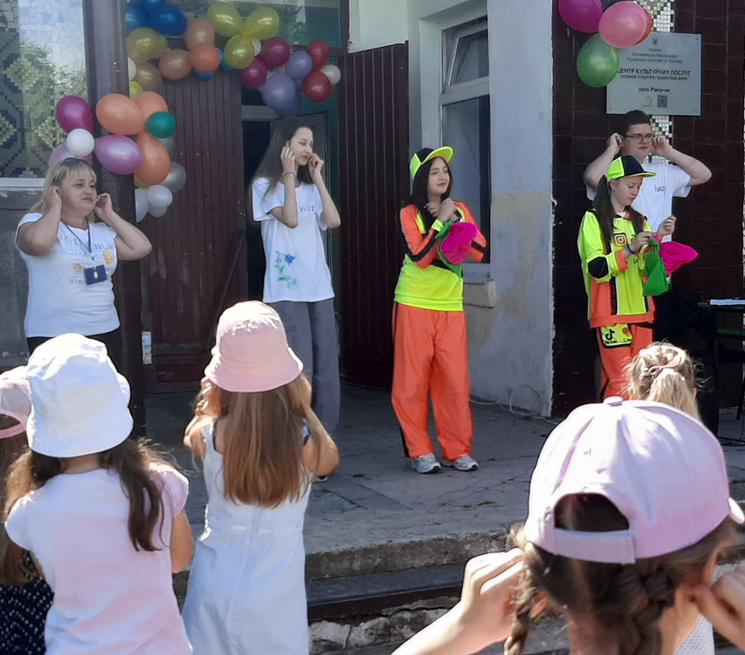 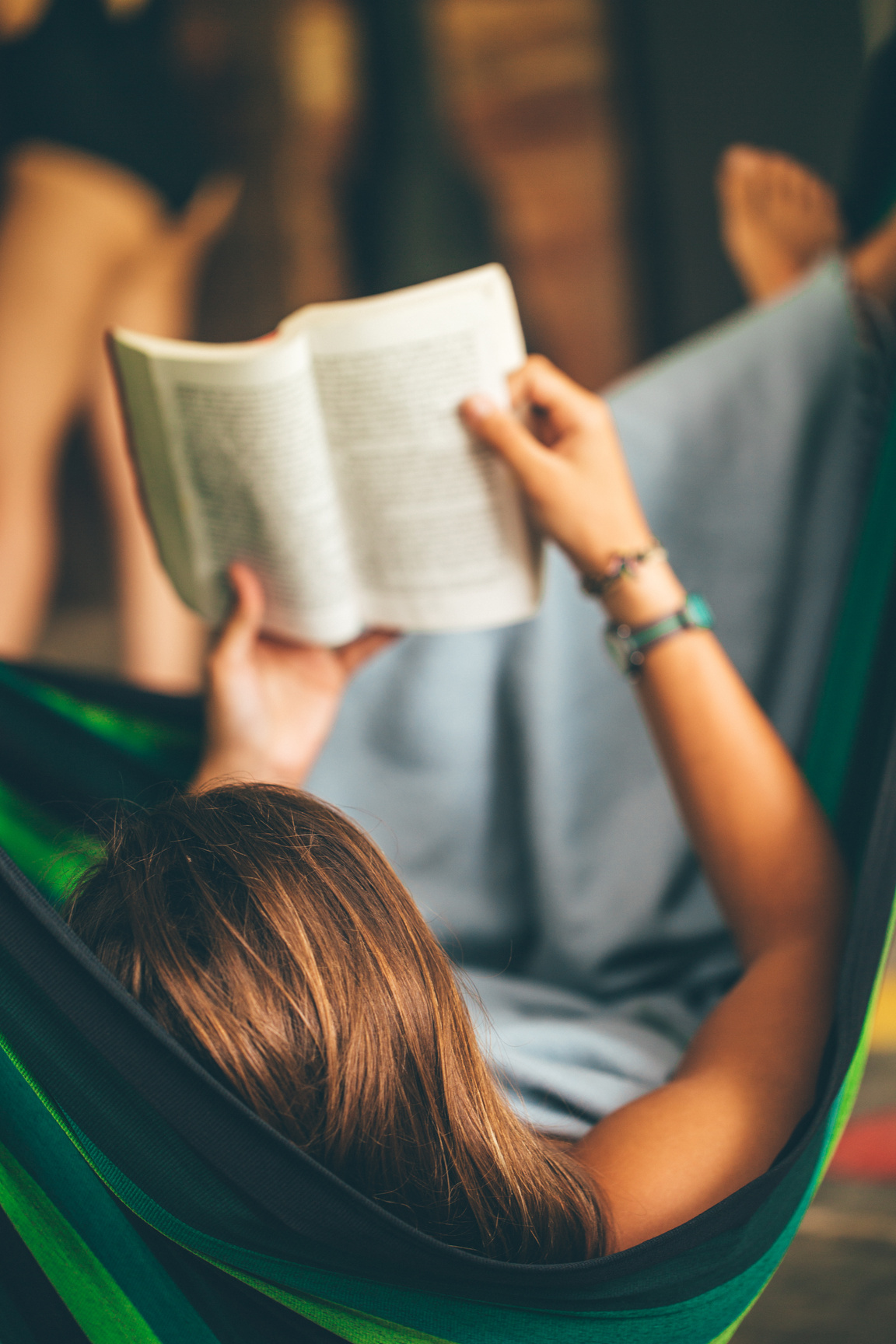 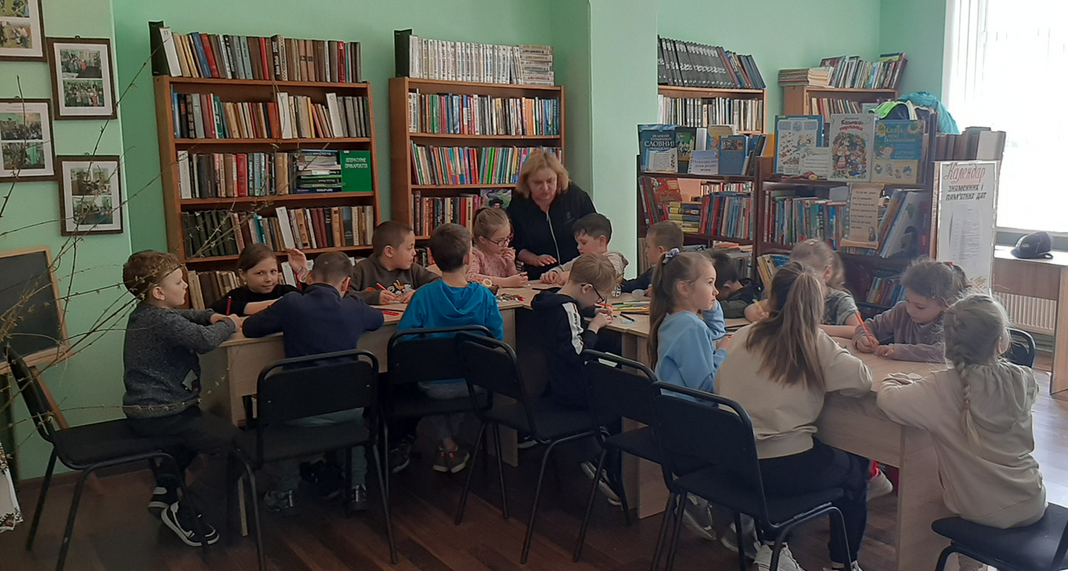 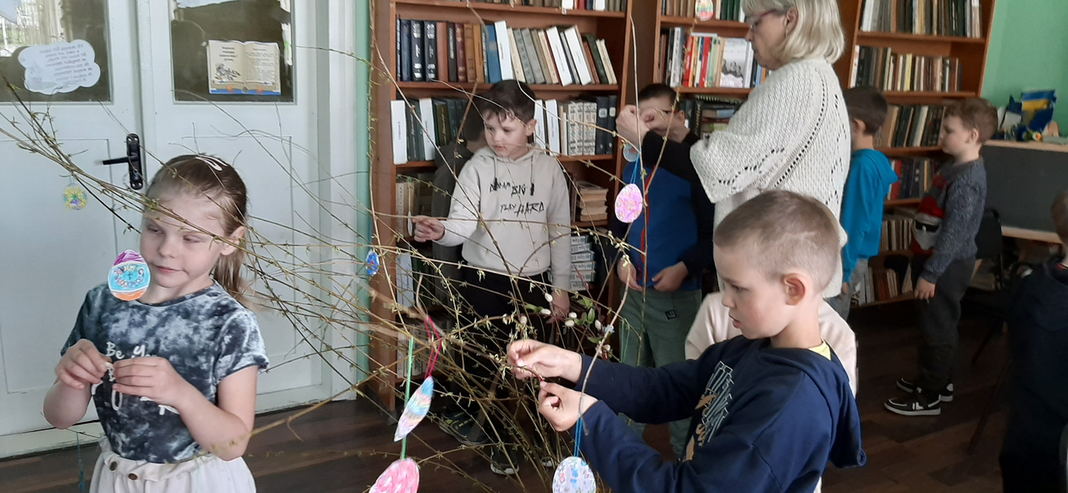 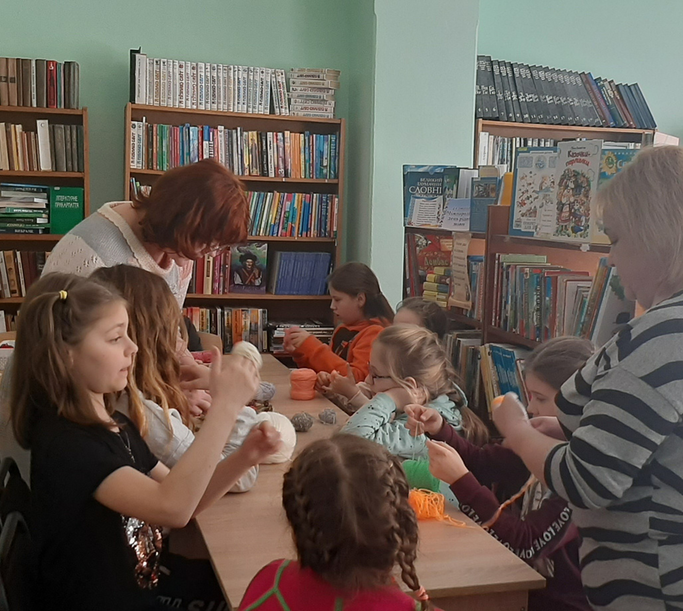 Майстеркласи
“ Великодні прикраси”
“ Великоднє дерево”
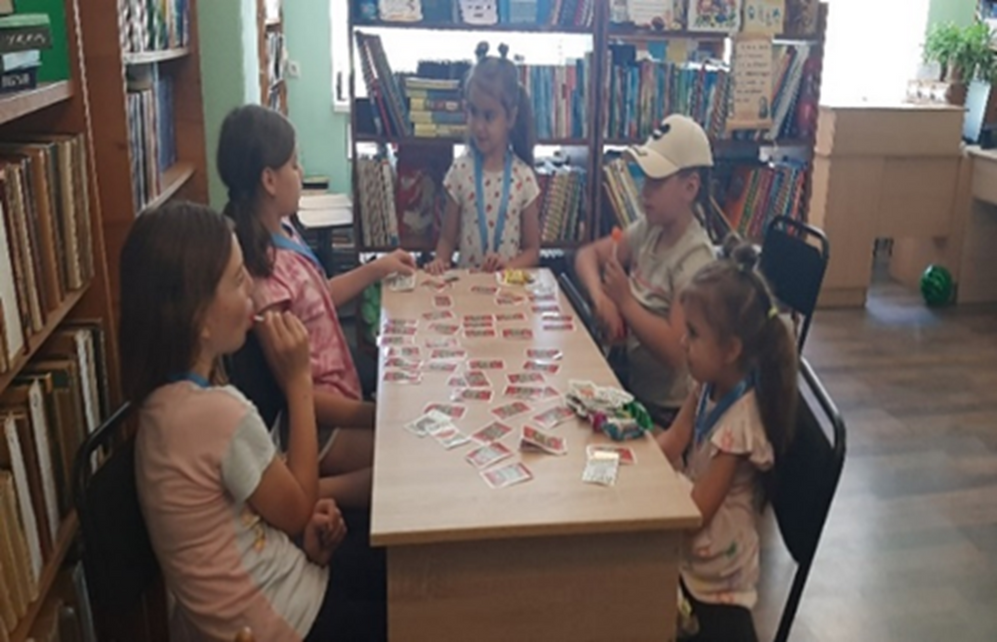 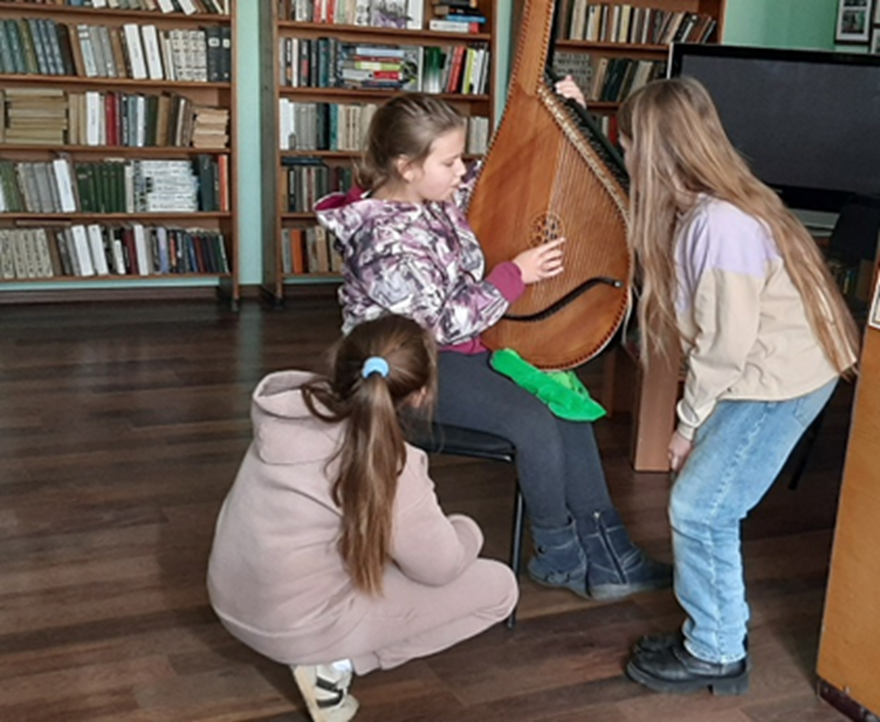 Ігротека
” Бібліотеа - місце відпочинку”
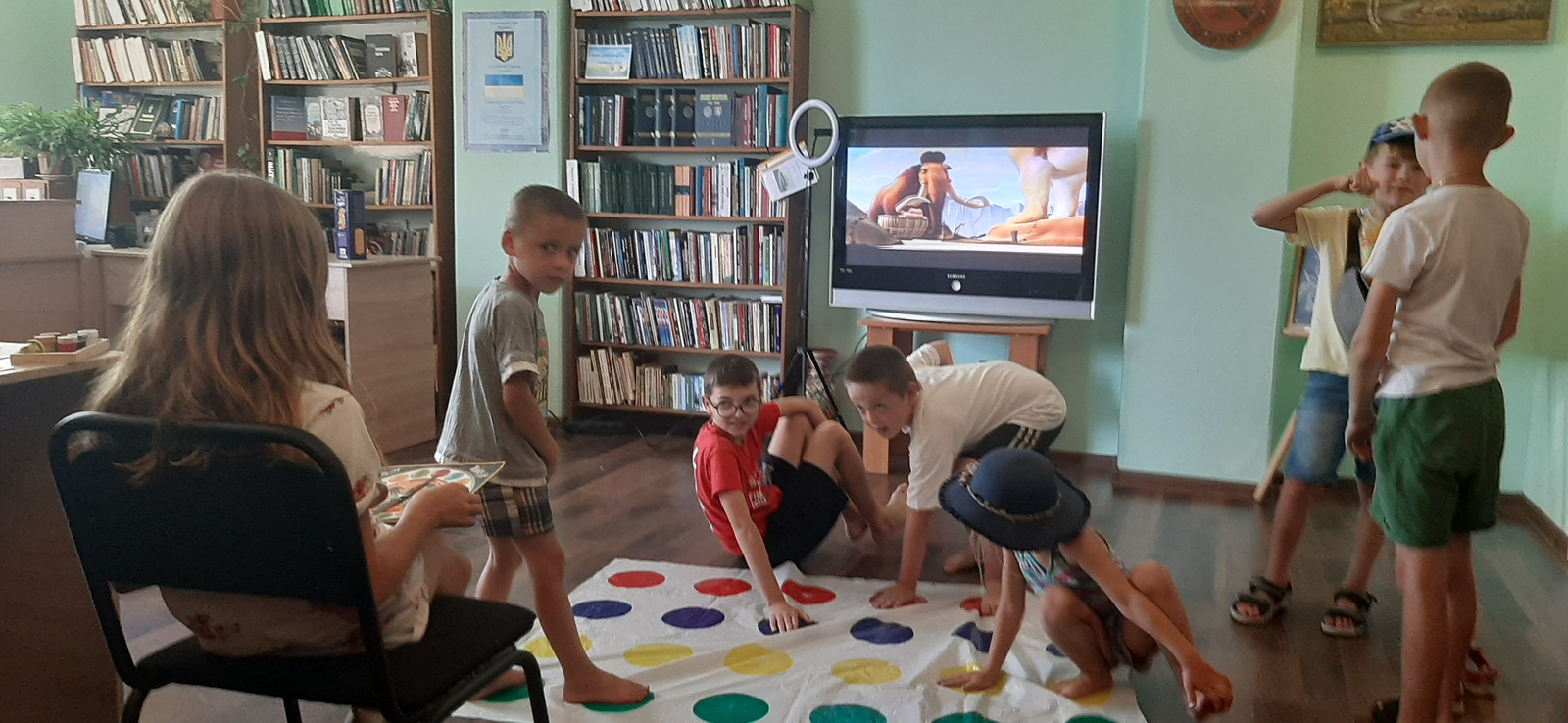 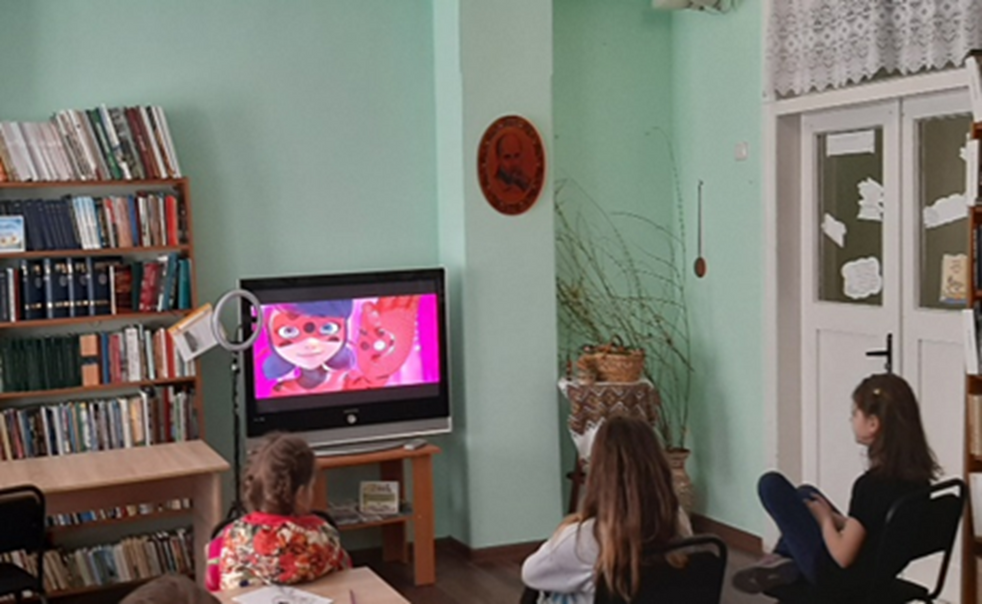 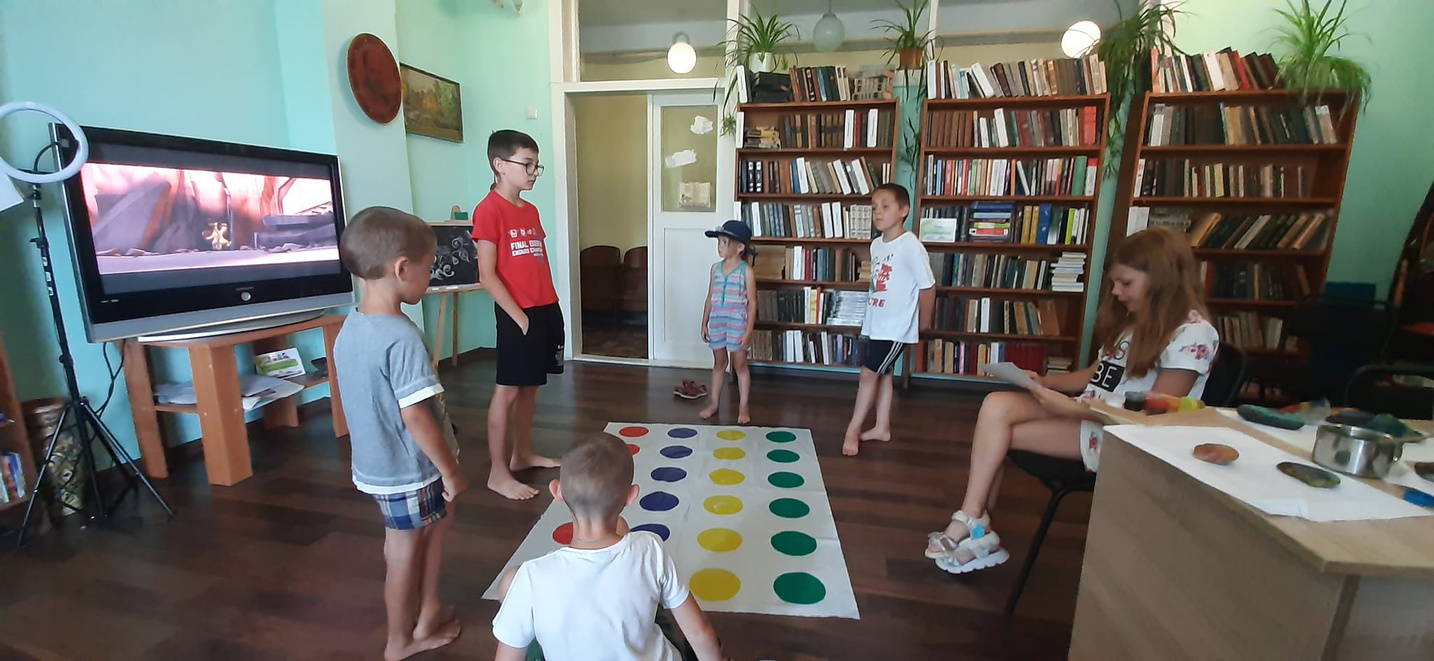 “ Літо
 з бібліотекою”
тел.0977952579
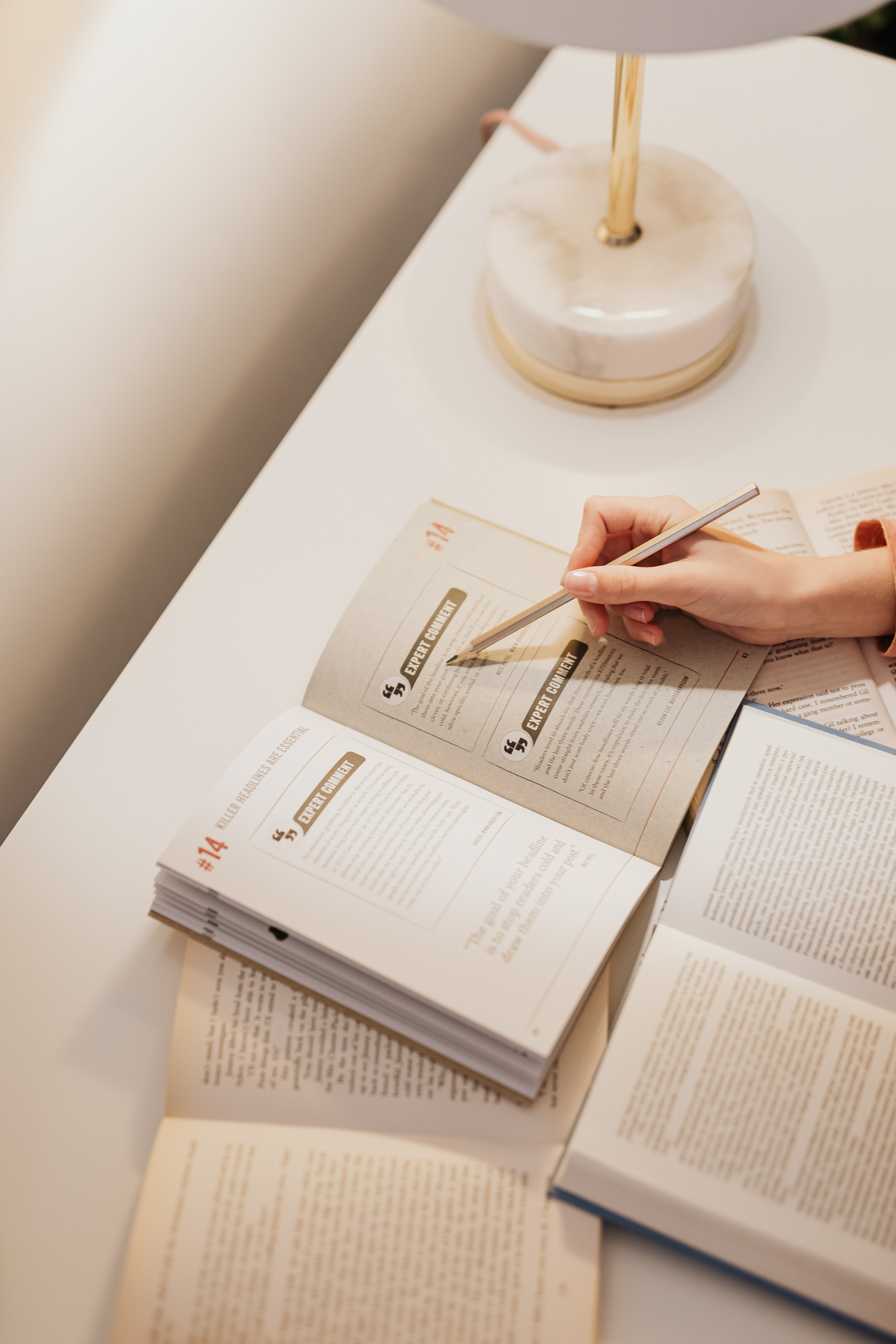 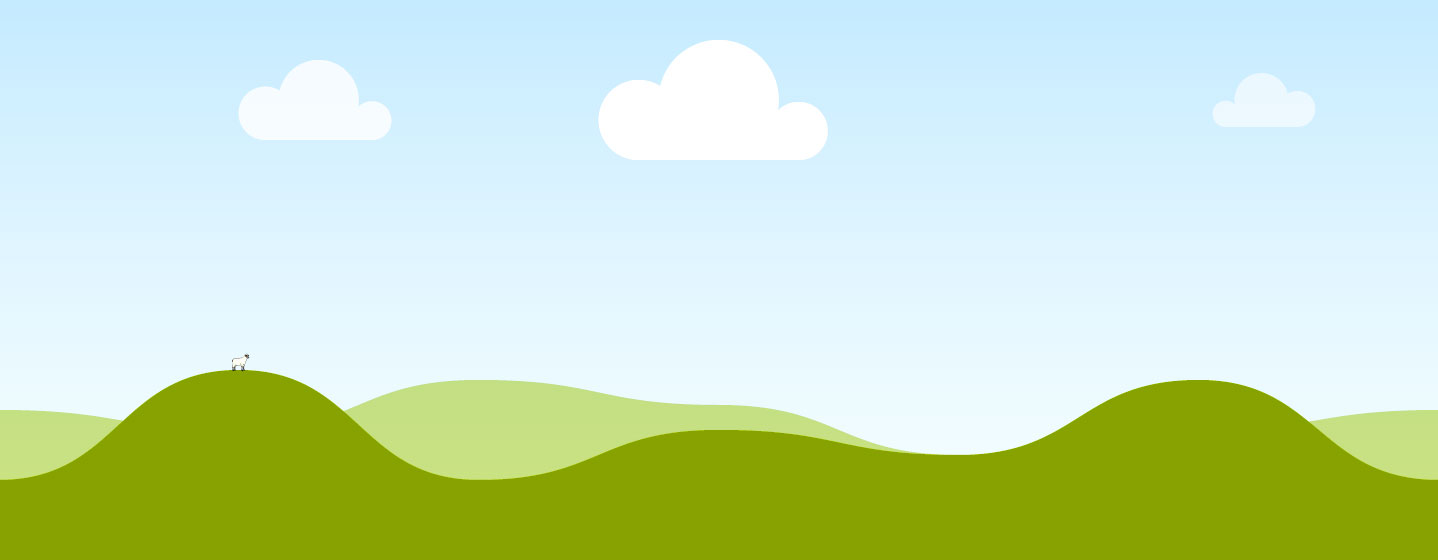 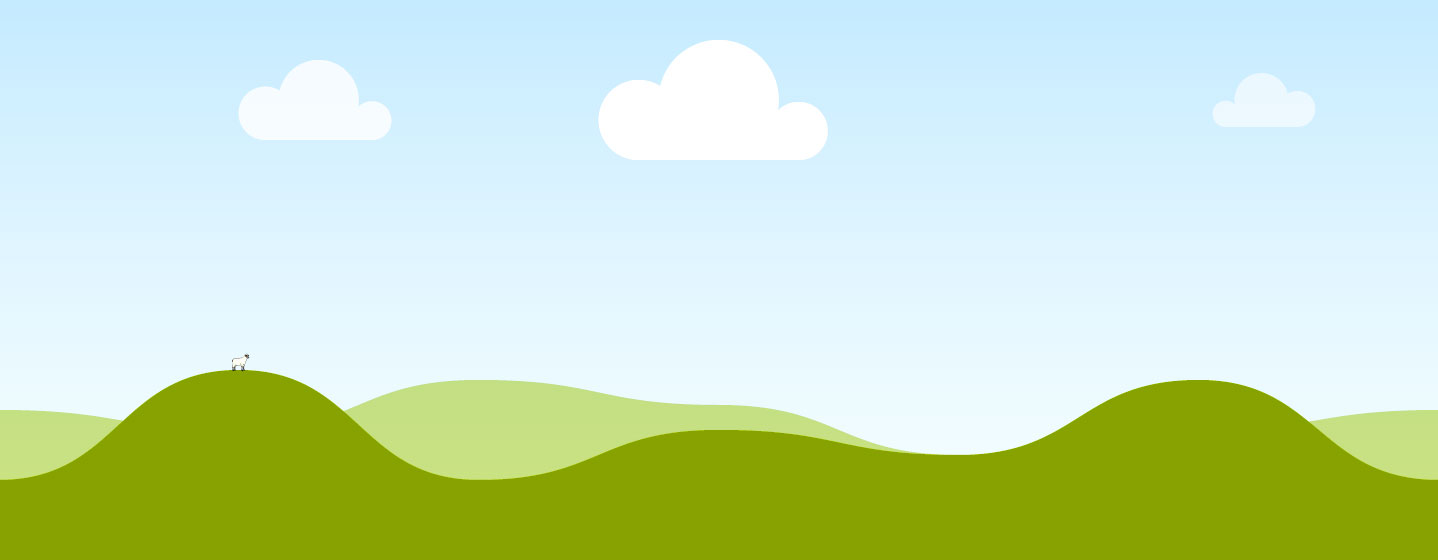 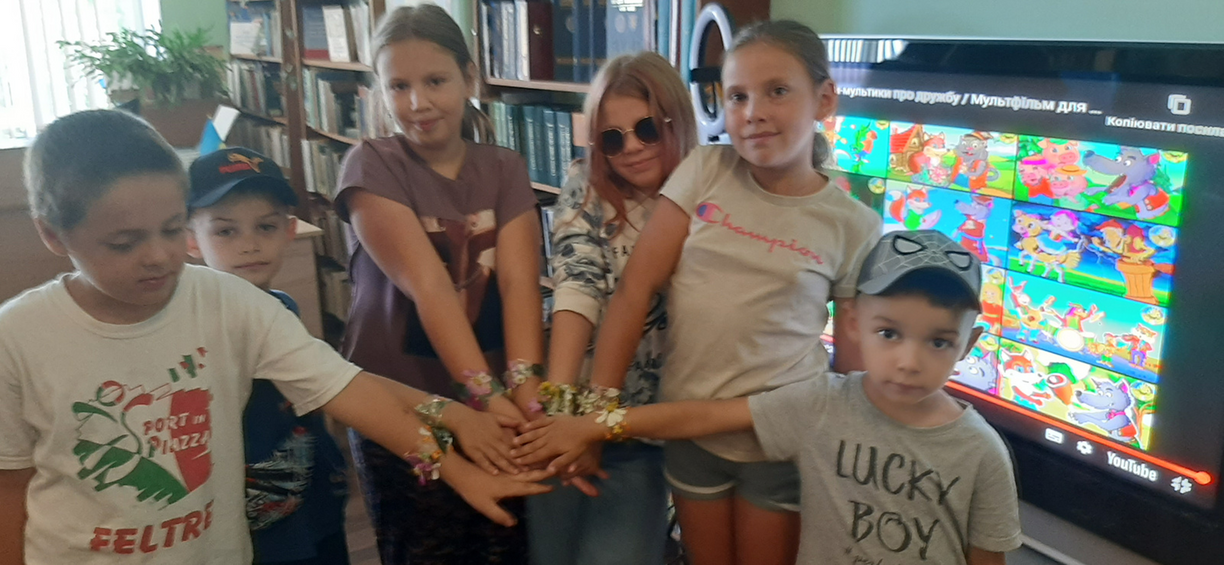 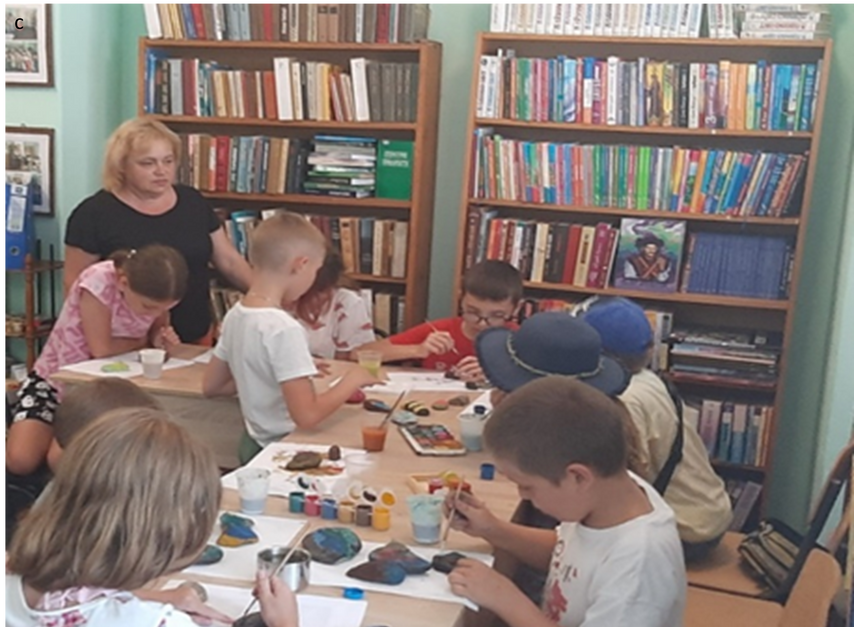 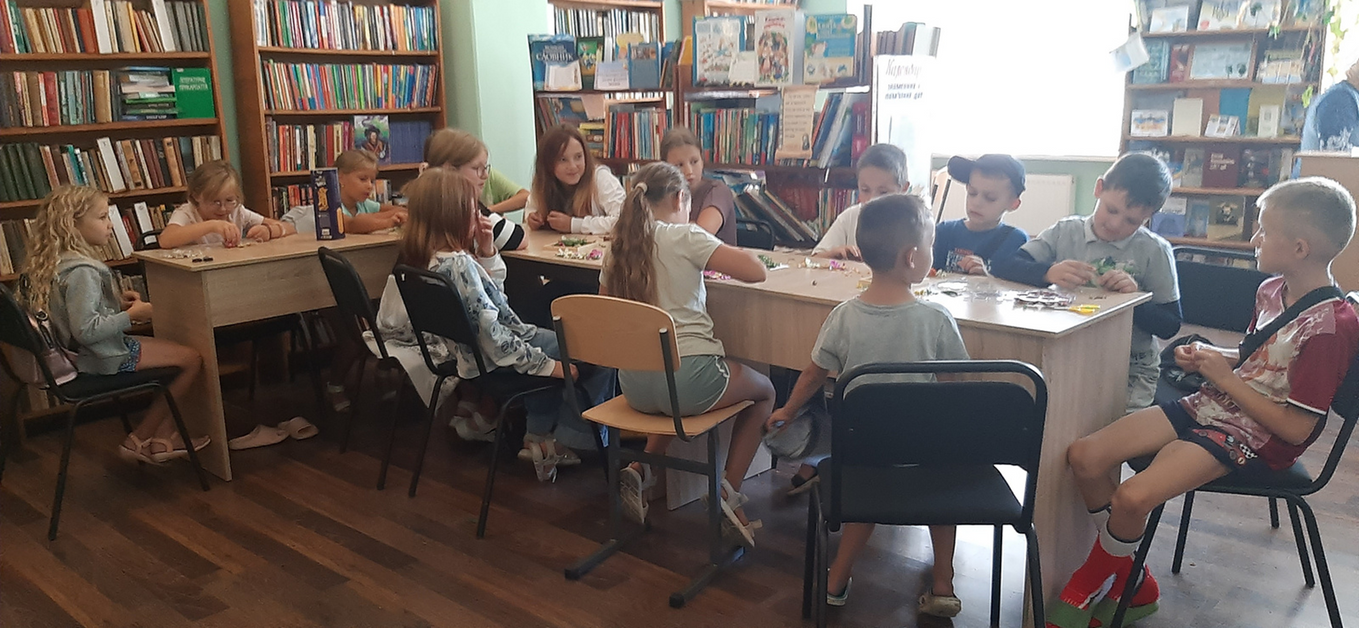 Майстеркласи
” Малюємо на камінчиках 
 “ Іграшка - антистрес”
“ Браслет дружби”
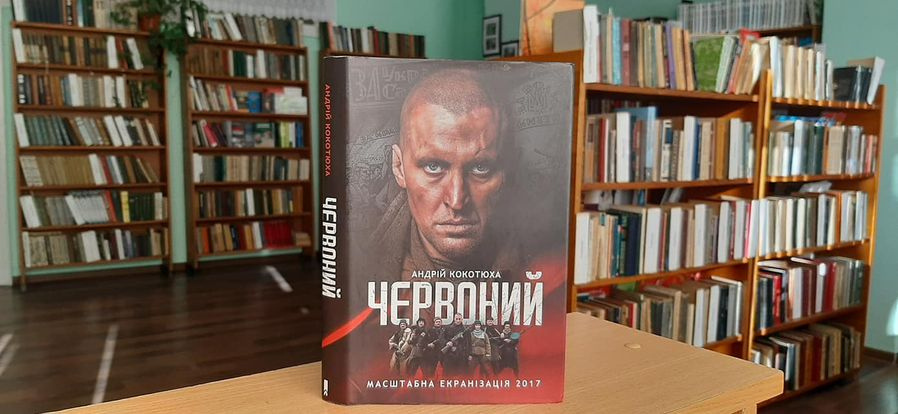 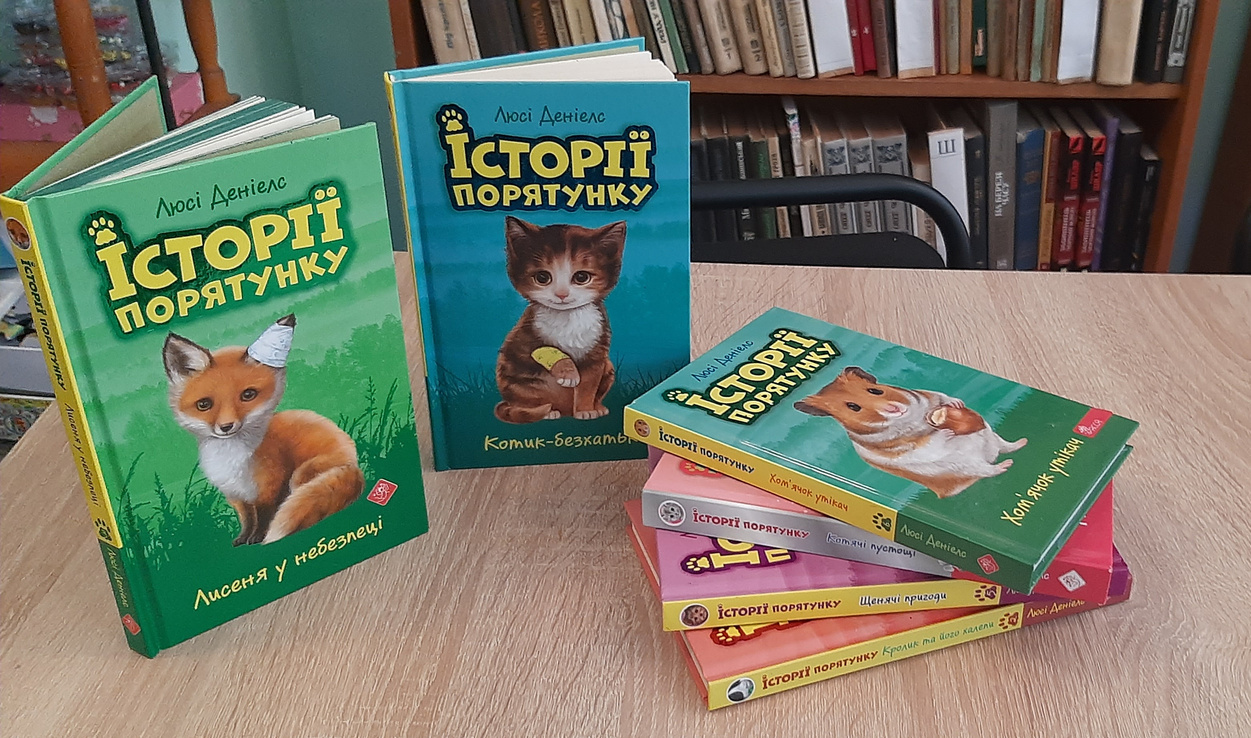 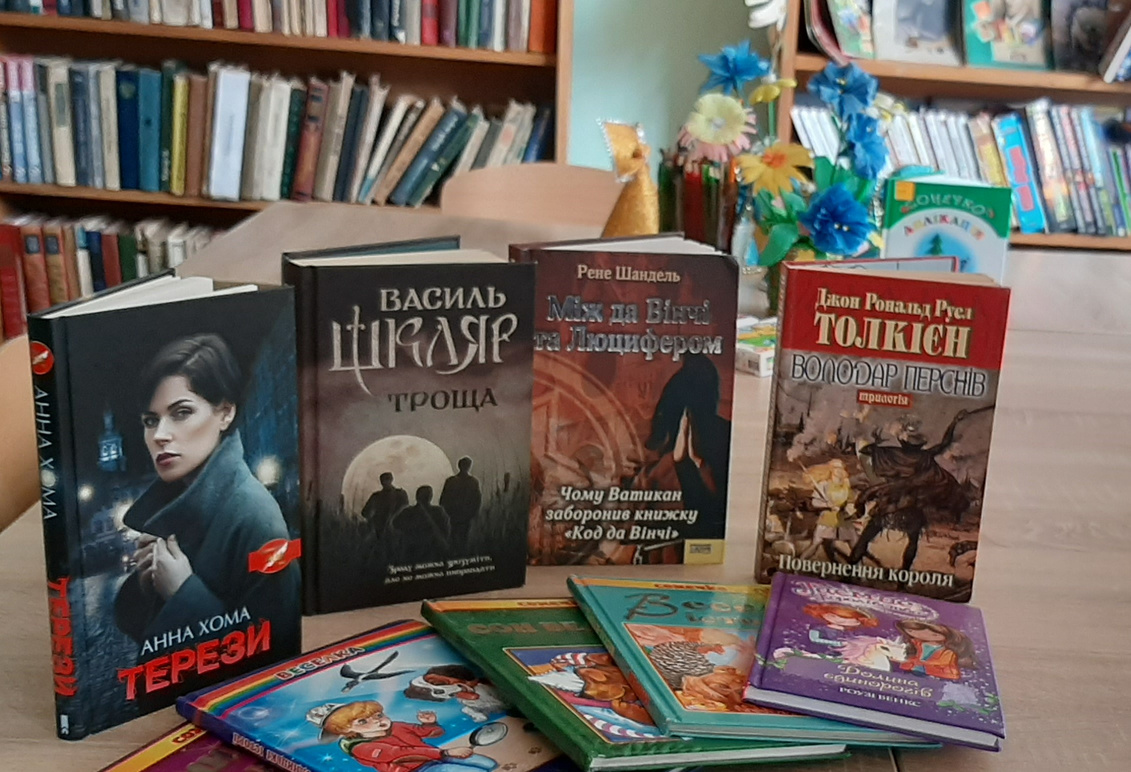 Подаровані книги
Бібліотека сьогодні
Робота бібліотеки у 2025 році  буде направлена на:
-пошук та запровадження інноваційних форм бібліотечного обслуговування;
-організація роботи клубів та об’єднань за інтересами;
 -залучення нових користувачів до бібліотеки, забезпечення їх інформацією, організацію їх дозвілля, особливо соціально незахищених категорій дітей і підлітків;
-підвищення позитивного іміджу бібліотеки.
-
Бібліотека - серце громади: план на 2025 рік
Протягом року бібліотека буде працювати в рамках наступних проектів:
Проект” Бібліотека - центр громадського життя”
Проект “ Дослідження культурної спадщини”
Продовження роботи над проектами: 
“ Літо з бібліотекою”
Літній табір” Дзвіночки”
БІБЛІОТЕКА - ЦЕ СВОБОДА,
СВОБОДА ЧИТАТИ,
 СВОБОДА ДУМОК,
СВОБОДА СПІЛКУВАННЯ.
Як нас знайти:
Адреса: Раківчик, вул. Височана 1а,78248
Телефон:(097)795-25-79
E-mail: rakivchik_klub@ukr.net
Соціальні мережі: Facebook